https://youtu.be/SRFMGiZwLc0     افراد العائله
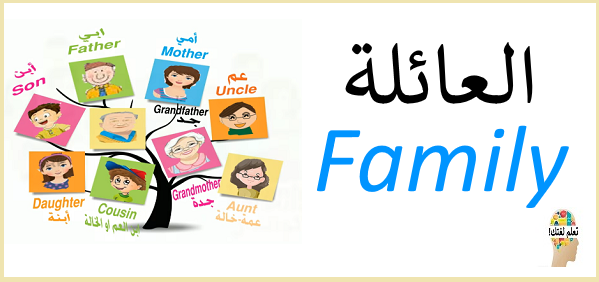 الكلمه والعكس (الاضداد ): https://youtu.be/LrMg8_LgG1A
ألطقس:

https://youtu.be/Z2biA1gczXs



https://youtu.be/blyOPr55BSg


https://youtu.be/CXKj7bm4Ops
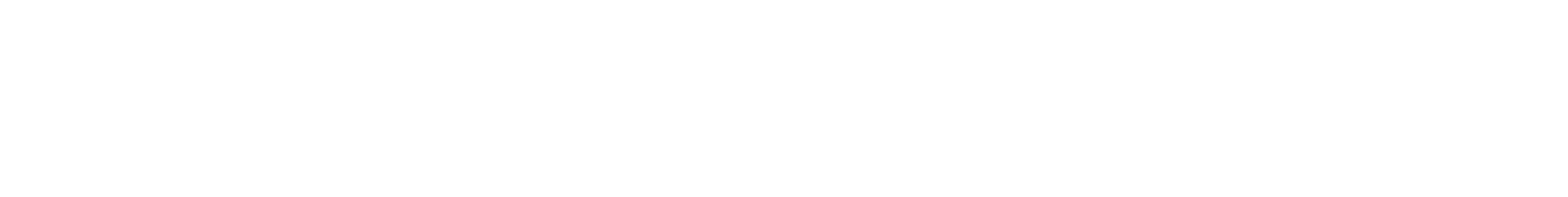 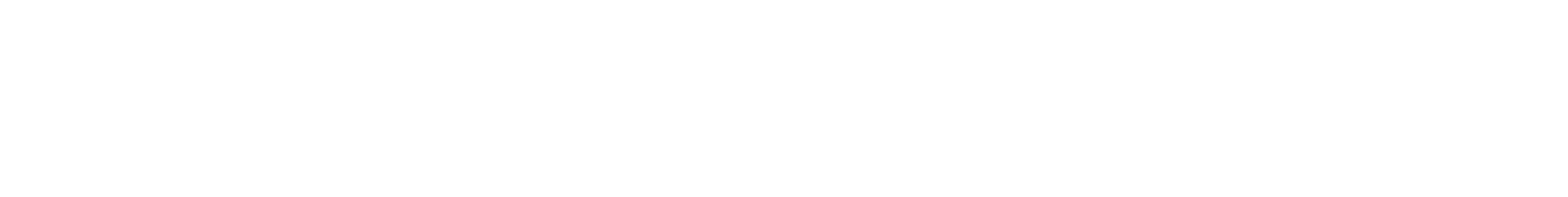 https://youtu.be/lHtPXHCerfA   : أعضاء الجسم
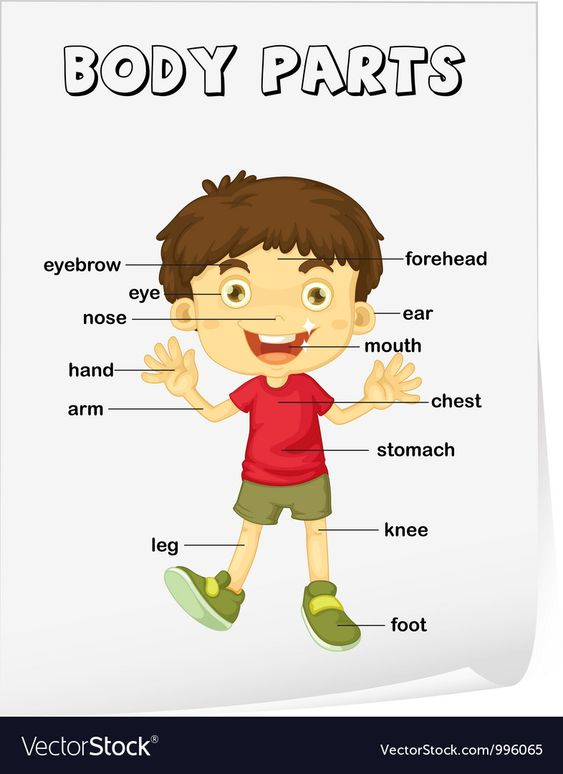 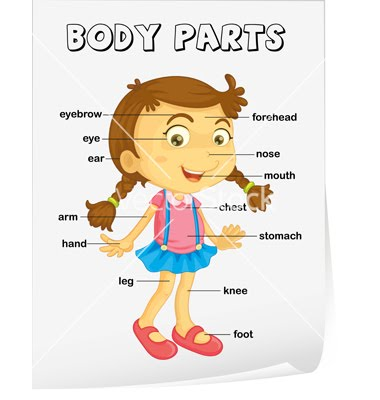 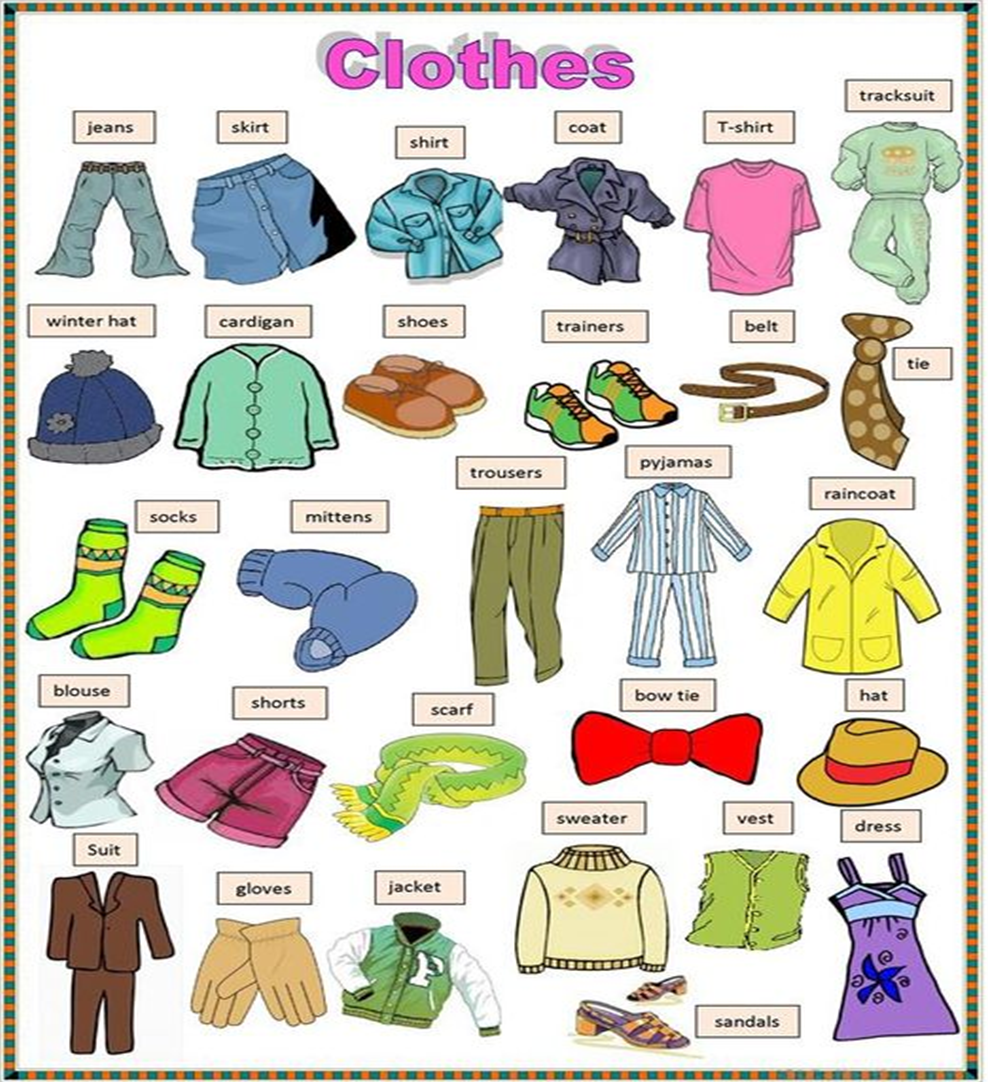 ألملابس     :       
 https://youtu.be/OnQ_L6iSs4w

https://youtu.be/y1r12OYDY3w

https://youtu.be/CdLW5t_akl8
أدوات الحمام:https://youtu.be/zk5cCmR_ocYhttps://youtu.be/KdhVgzxRDjc
أدوات المطبخ :

https://youtu.be/nR73z6sKdBY




https://youtu.be/NmVHGVf3j8s


https://youtu.be/f2KsK9zTrgk
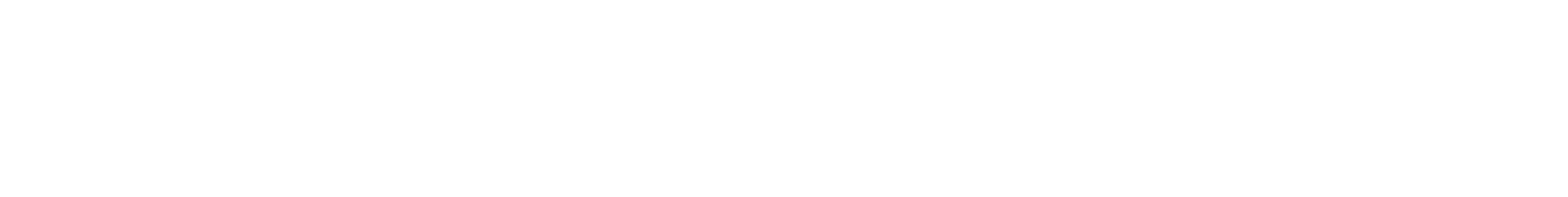 أصحاب المهن:   https://youtu.be/bcBOBz9X7yM
الخضار : https://youtu.be/RlUr-DJ-cLg  الفواكه:https://youtu.be/uptPx4PvvMw
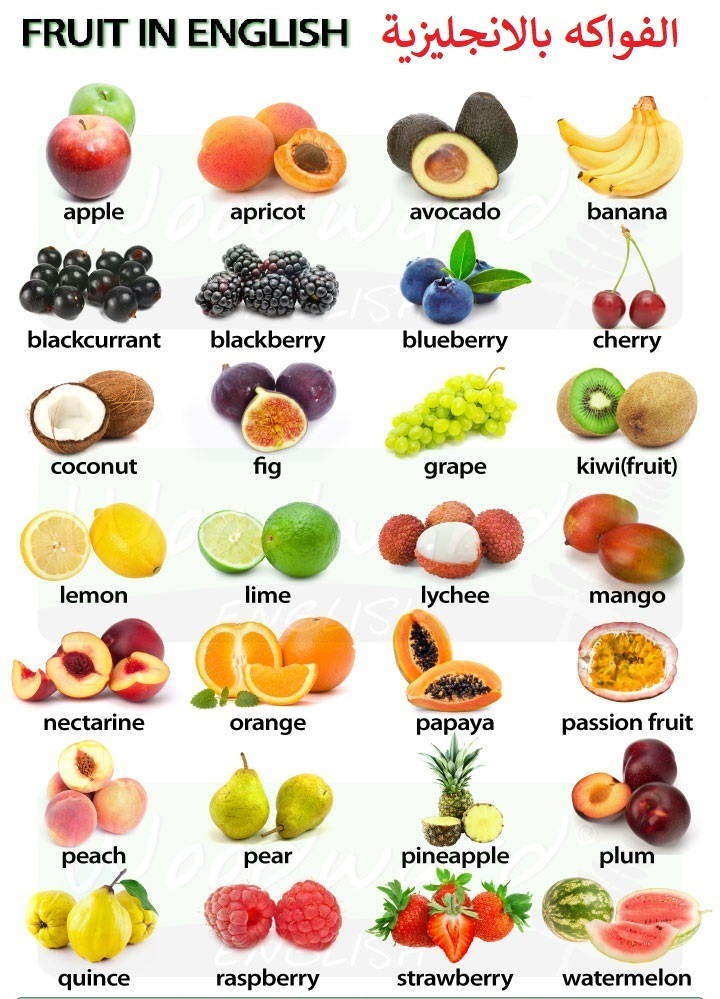 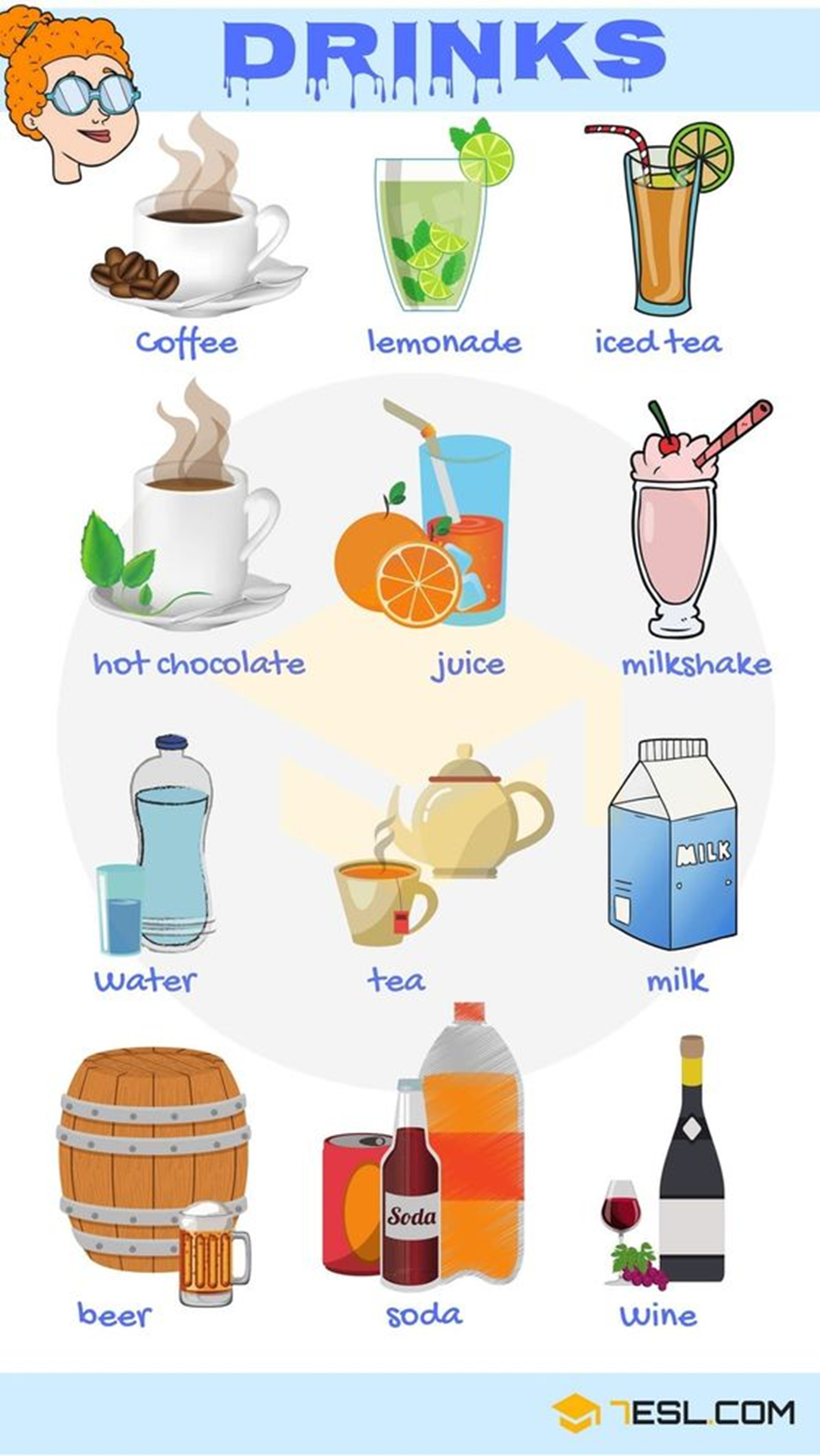 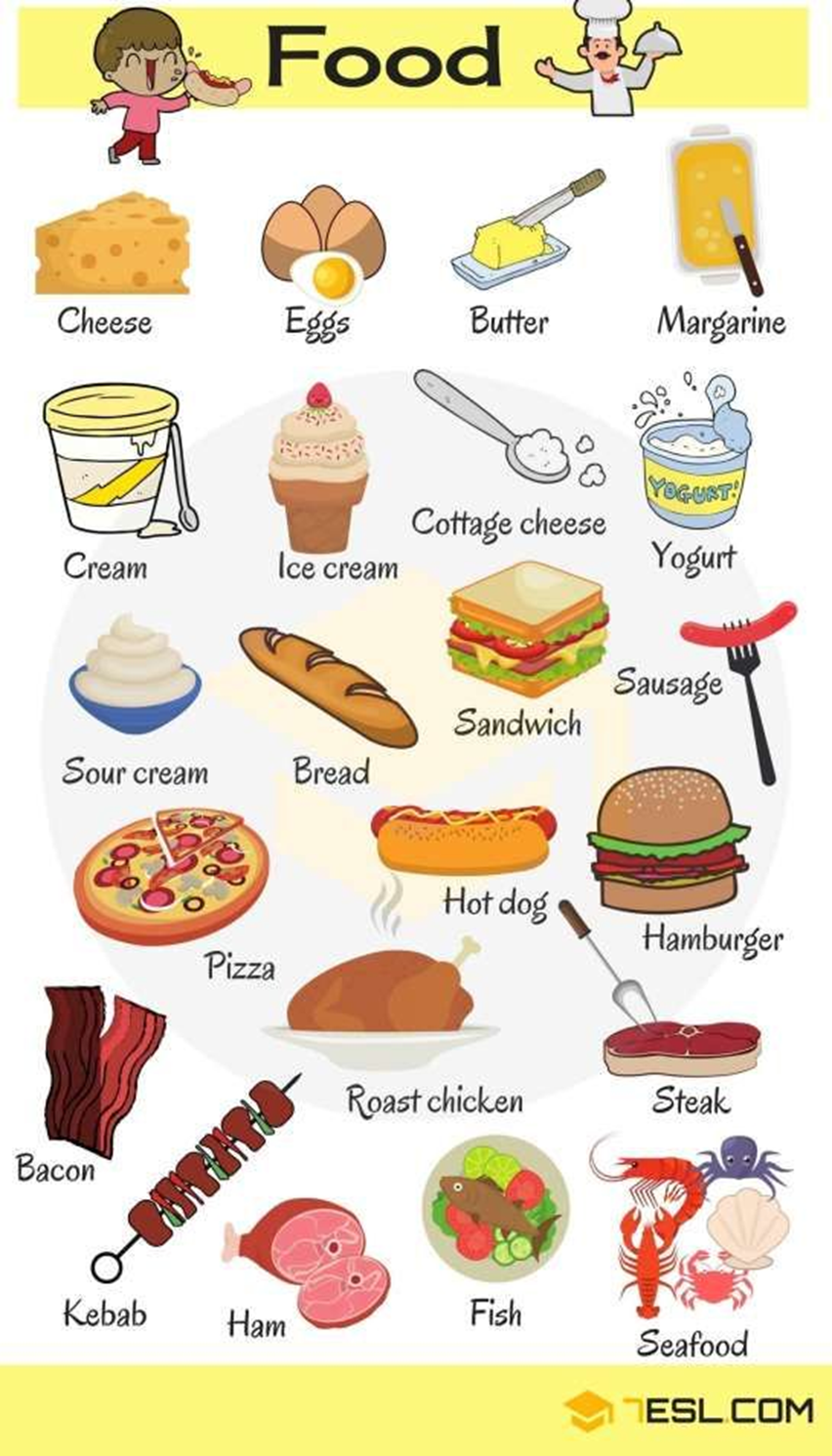 https://youtu.be/9YwKUYis3Fg
الاعداد بالانجليزيه رابط أناشيد:https://youtu.be/h_7NcCPISIo
الألوان بالانجليزيه رابط أناشيد:https://youtu.be/FA_Nbh-BQ1o
أرسموا في دفاتركم ثم لونوا:
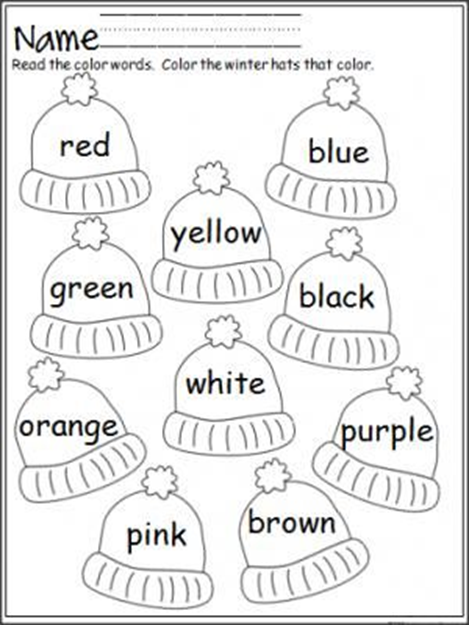 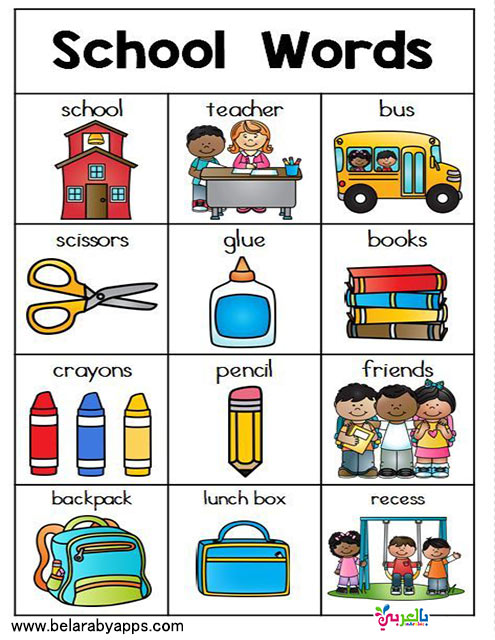 المدرسه:  https://youtu.be/xmzwi9mWuqohttps://youtu.be/tU80YB_ZW_I       https://youtu.be/bJhkd0WJBZ0
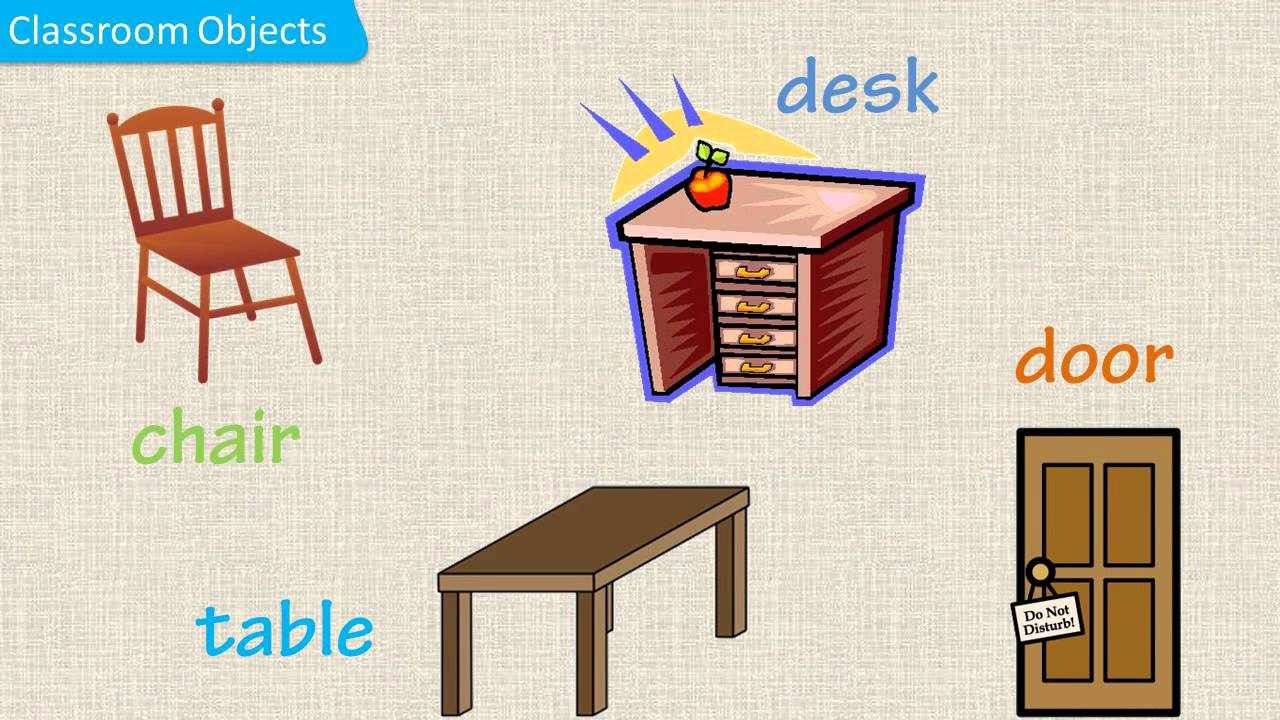